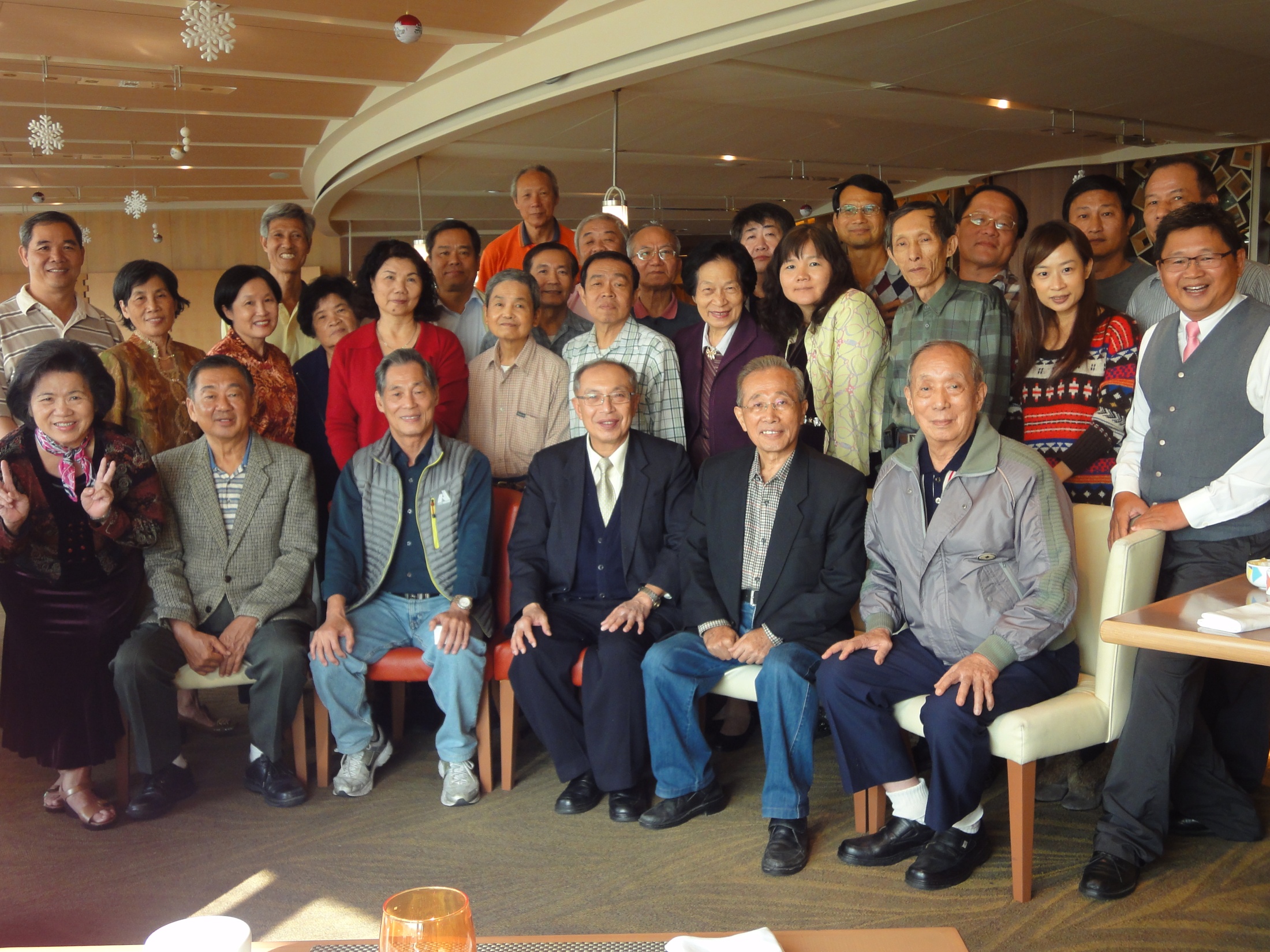 南台科技大學退休教職員工聯誼會102年會員大會
大會議程
一、  大會開始
　二、  介紹來賓
　三、  主席致詞
　四、  校長致詞
　五、  來賓致詞
　六、  上次會議建議執行情形
　七、  101年會務工作報告
　八、  討論提案
  　 (一)審核101年收支決算表
  　 (二)審查102年工作計畫書
     (三)審查102年收支預算表
　九、  臨時動議
十一、摸彩
　十、散會（餐敘）中華路 異人錧
上次會議建議執行情形
於本次會員大會時舉辦
出席會員摸彩活動。
一百零一年會務工作報告
公關組長  卓吉興
101年：
寄發會員生日卡  
                        60 份
寄發邀請信函             
                        32份
寄發通知信函       
                      180 份      

  探視會員二次
活動組長  彭聲富
101年 自強活動
        
第一季  西港採桑樂七股吃海產40

第二季  瑞里太平健行活動20

第三季   西港包餃子及台博館文化之旅
           30

第四季   不老溫泉之旅16

學校尾牙20 
張校長宴請33
校慶20

             參與活動人員合計179人次
文書組長  張少泉
聯誼會成立幹事部，共計有會長等9人，每月第二個週二早上10：00於聯誼會辦公室（T0931）開會。暨會議記錄並PO上網路
出納組長  吳道明
本會目前會員現人數已達 52  人，
正熱烈召集新會員中 。
本會會員名冊：
張信雄、莊振昌、蔡明彥、黃源典、吳道明、楊開南、孫克讓、林壽宏、李傳彬、林惠明、
黃宗新、李傳瑋、韓育親、卓吉興、陳世棋、洪天正、陳正心、黃德明、辛秀花、吳耿良、
雷兆恩、王憲雄、謝金美、黃惠岳、江月珠、汪瑞宣、李鴻洲、倪嘯風、王國人、蘇風吉、
洪博昭、黃昭溟、張瑞康、林明源、王森川、欒丕維、林念澎、葉鴻彬、黃信助、林秀英、
李仲俍、黃玉枝、侯振樣、白 毅、林東堯、白海勤、彭聲富、陳許桂雲、
張少泉、陳楊素香、林麗淑
會計組長  江月珠
每半年結報一次。
年終結算 。
討論提案：
一、審核101年收支決算表，敬請討論！    
 
二、審查102年工作計畫書，敬請討論！
     
三、審查102年收支預算表，敬請討論！
    
臨時動議：
一、審核101年收支決算表，敬請討論！
二、審查102年工作計畫書，敬請討論！
南台科技大學退休教職員工聯誼會102年工作計畫
會務工作：
一、召開會員大會
二、召開幹部工作會報
三、整理會務，吸收新會員徵收會費
四、加強會員聯誼
會計工作：
一、按期編制收支明細表
二、編制年度經費收支預算及結算
其他：
一、參加學校重要校慶活動
三、審查102年收支預算表，敬請討論！
臨時動議：
摸彩活動：
散會：
移駕至本市中華路
異人館咖啡部屋餐敘